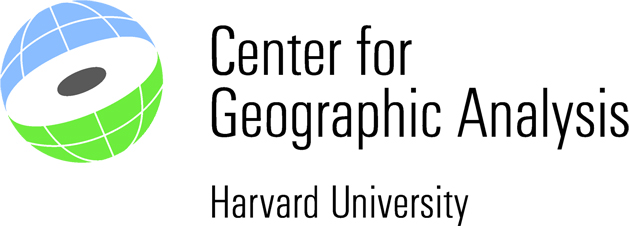 Advanced Remote Sensing
Land Use / Land Cover Change Analysis
Module 1
Planning a Remote Sensing Project
Stacy Bogan  2/13/2018
Planning for a land use / land cover change analysis remote sensing project

Collect background information

Select a classification scheme

Select a remotely-sensed dataset

Build a scene model
Module Outline
2
Collect Background Information
What is the phenomenon you want to study?

What reflectance would you expect in the different areas of the electromagnetic spectrum?

What are the other land covers that you need to differentiate?

What are the physiological processes dictating the spectral reflectance patterns?

Are there different patterns during different times of the year?
3
Select a classification scheme
Different schemes require different types of input information

One good web-based tool for choosing which bands to use is the USGS Spectral Characteristics viewer: http://landsat.usgs.gov/tools_spectralViewer.php
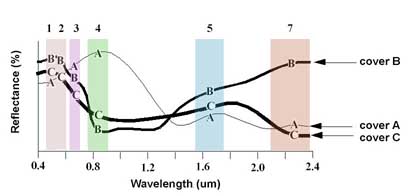 4
USGS Spectral Library
http://speclab.cr.usgs.gov/spectral.lib06/
5
ASTER Spectral library
http://speclib.jpl.nasa.gov/
6
Collect Spectra in the field
7
Develop training sites
8
Select possible datasets
9
exampleScene model:Burn Monitoringin San Diego County, CA
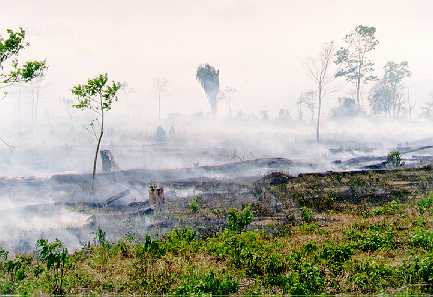 10
Data Compliance Matrix
11
Module 2:
How to download Landsat Data

Module 3:
Processing Level1 Landsat Data
Atmospheric Correction

Module 4:
Analysis with the Land Change Modeler
Want to learn more?Related Modules
12
Thank you!Please submit feedbackhttp://gis.harvard.edu/form/workshop-evaluation-form
13